Comments on presentation by Ruslan Yemtsov and Ugo Gentilini
Antoine Bouët– IFPRI and University of Bordeaux

The World Bank – Washington DC, September, 18-19 2014
Food Price Volatility, Food Security and Trade Policy
Food Price Volatility, Food Security and Trade Policy
The State of Social Safety Nets 2014
A brilliant contribution to the debate
An amazing piece of work
Point of departure: key questions

Several questions
Characterization of countries
Superiority of cash transfers and economic environment
Permanent SSN: cost/impact on agents
Page 2
Food Price Volatility, Food Security and Trade Policy
Debate with respect to export restrictions
SSN: 1st order policy
Export restrictions have recently received consideration:
They have a negative impact on local production in the short term… and in the long term
Export taxes interesting in countries with small fiscal base: not a valid point
Beggar-thy-neighbor policy; 
Process of retaliation and counter-retaliation: increased export taxes/reduction of import duties
SSN may also amplify supply shocks but by a much lesser extent
Page 3
2. An illustration with MIRAGE
Additional export taxes (%)
Page 4
2. An illustration with MIRAGEWorld prices (% changes compared to baseline)
Page 5
2. An illustration with MIRAGEWelfare impact of various scenarios (% changes compared to baseline)
For each country/region the columns represent successively the following scenarios: 
1 - Base; 2 - ET; 3 -  IT ;  4 – IT0; 5 – ETIT; 6 – ETIT0
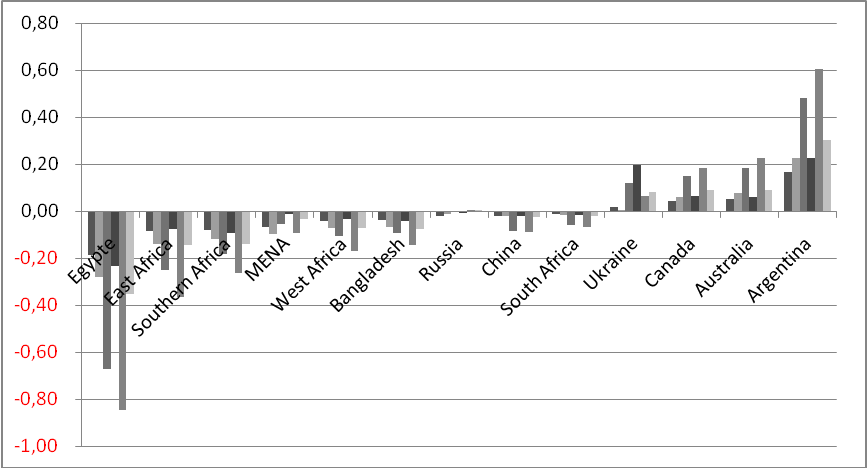 Page 6